Вятское Чудо
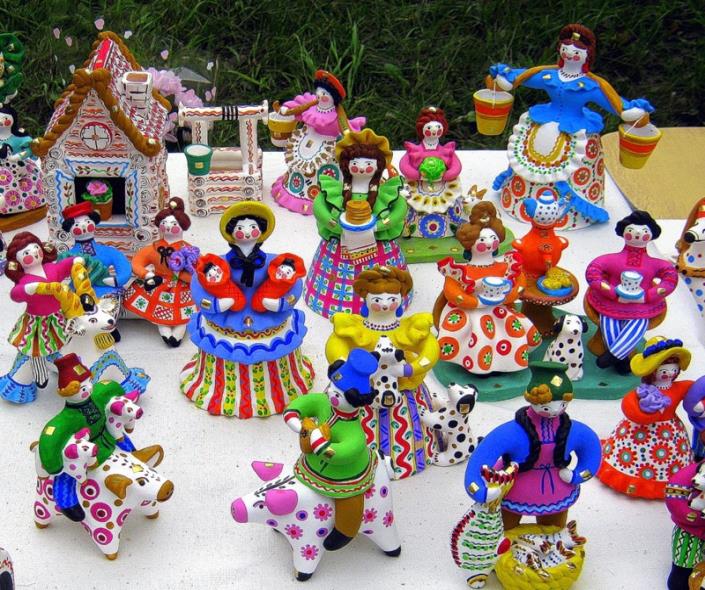 Где делают  дымковские игрушки?
С высокого берега реки Вятки видна заречная слобода Дымково. Зимой, когда топились печи, летом, когда туман, вся слобода - будто в дымке. Поэтому и  название такое. Здесь в далёкую старину и зародился промысел дымковской  игрушки.
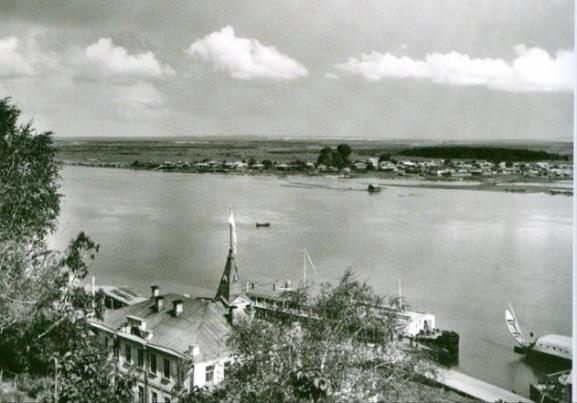 Такой Дымковская слобода была в начале 20 века.
Так Дымковская слобода выглядит сегодня.
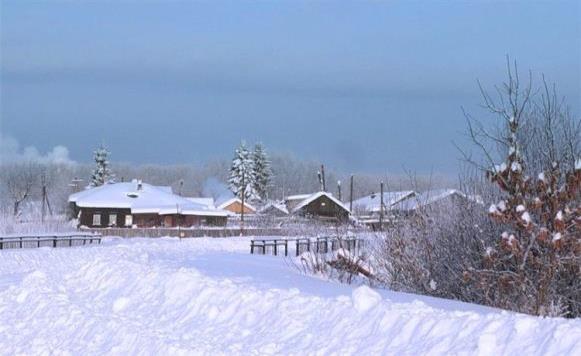 История дымки
Дымковской игрушке около 400 лет. Первыми дымковскими игрушками были свистульки в виде коней, баранов, козлов и уточек, изготавливаемые к ежегодному празднику "Свистуньи", или "Свистопляски». Праздник этот длился несколько дней и был наполнен свистом.
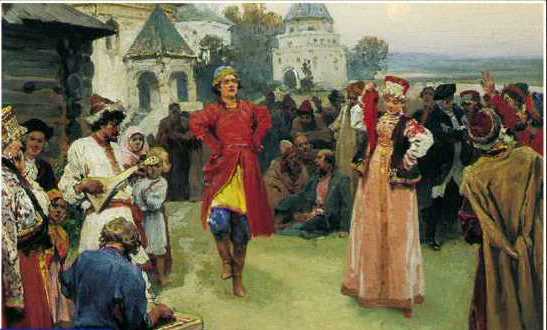 Дымковскую  игрушку стали продавать на ярмарках. Так и пошла слава о вятской дымке.
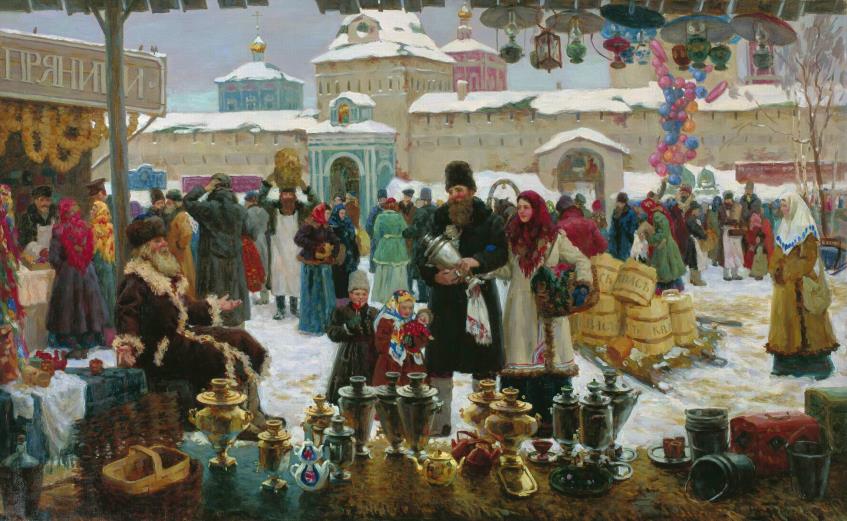 Так  раньше семьями изготавливали дымковскую игрушку для ярмарки.
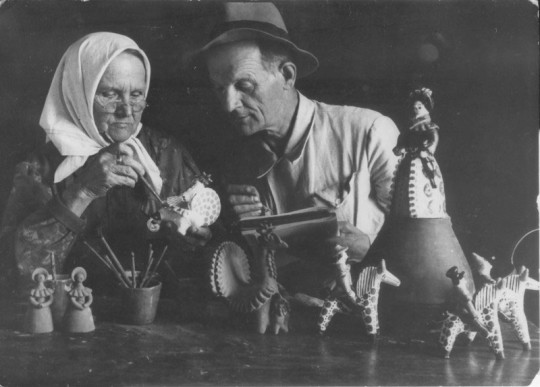 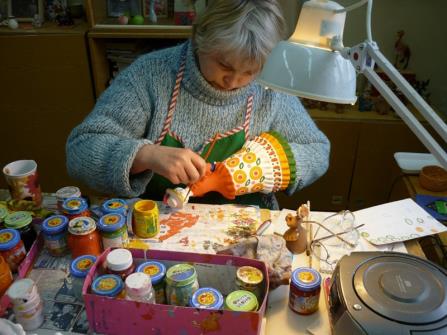 А так делают  дымковскую игрушку
современные мастерицы
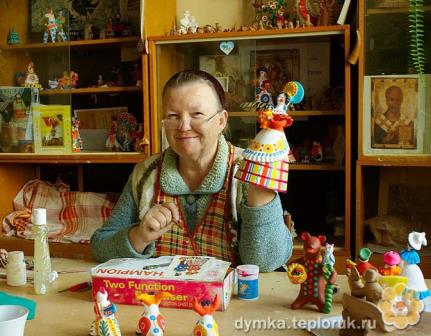 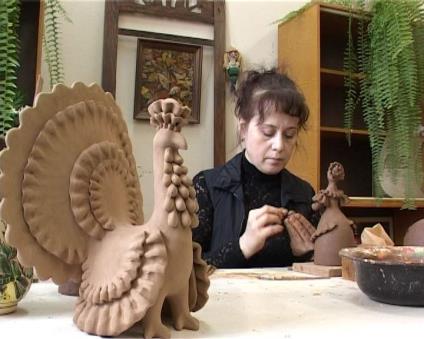 Начиналось всё со свистулек для забавы детей.  Из небольшого глиняного шарика с отверстиями, свистулька превращалась то в уточку, то в петушка, то в конька.
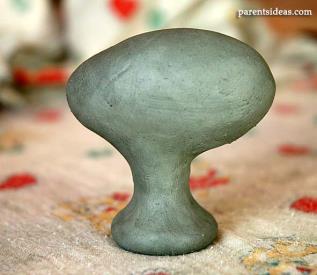 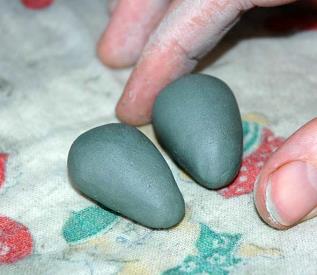 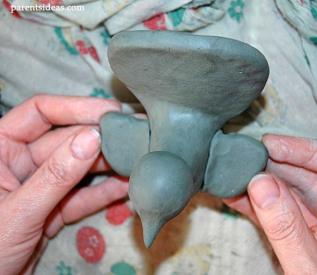 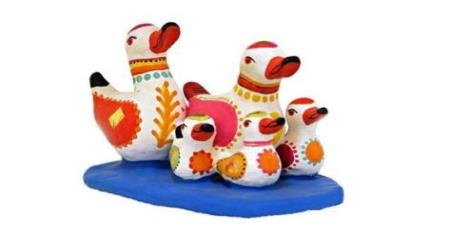 Далее игрушку сушат, сначала на столе, потом  в печи. Из печи выходят фигурки закалённые, крепкие, звонкие.
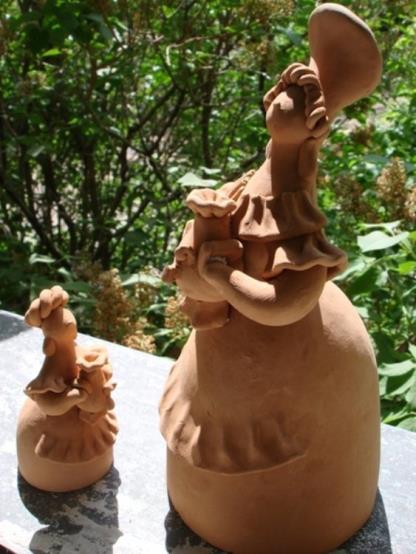 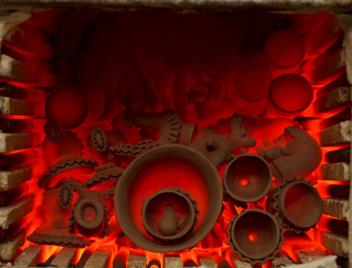 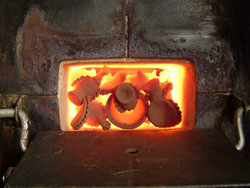 Следующий этап работы – отбеливание. Игрушки погружали в раствор мелко молотого мела, разведенного на молоке, и ставили на сквозняк. Красная глиняная игрушка превращалась в ослепительно белую и была готова для росписи.
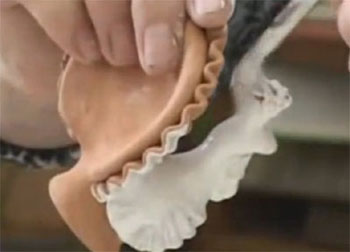 И вот выходят из-под кисточки узоры: точки, кружочки, прямые и волнистые полоски, клеточки, пятнышки. Краски малиновые, красные, зелёные, жёлтые, оранжевые, синие – пёстро и весело, как в хороводе.
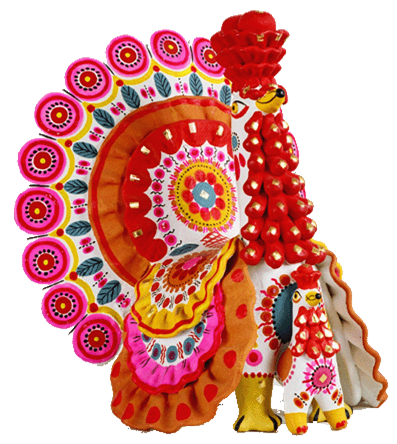 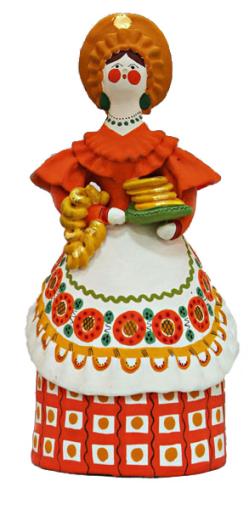 Геометрический орнамент символизировал природу. Например, круги - это солнце.
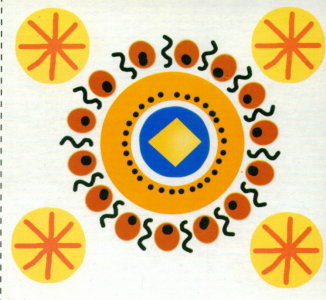 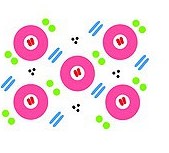 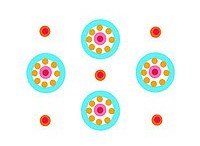 Полоски  и волнистые линии – это волны на воде
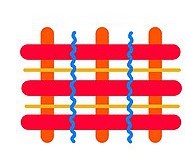 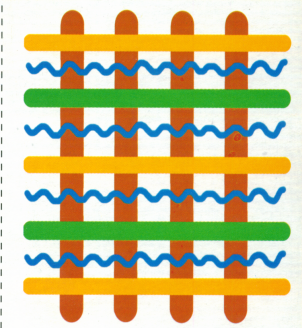 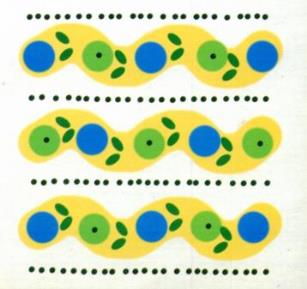 И завершающий штрих – мастерица украшает игрушку сусальным  золотом.
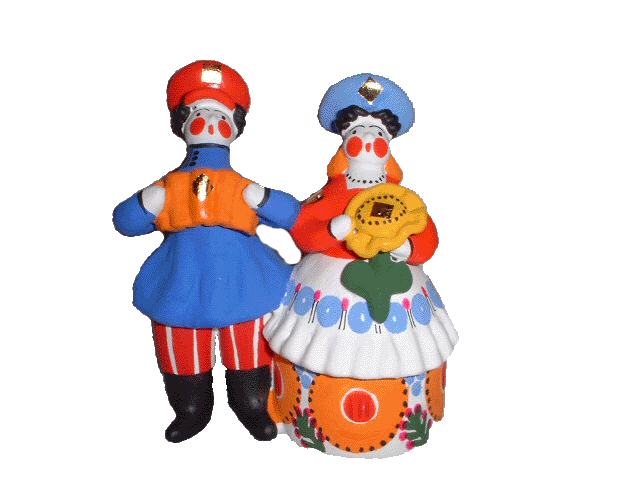 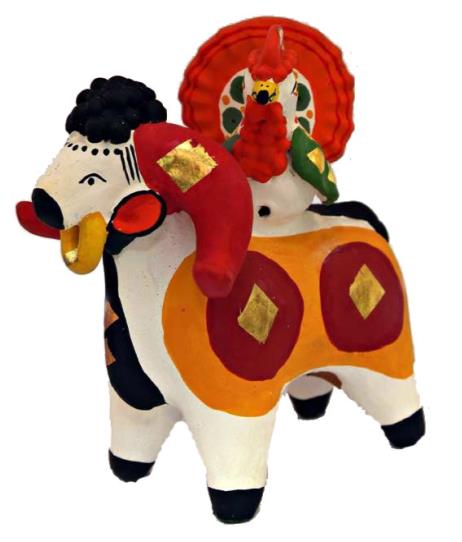 А игрушки дымковские такие разные: это и простые фигурки животных …
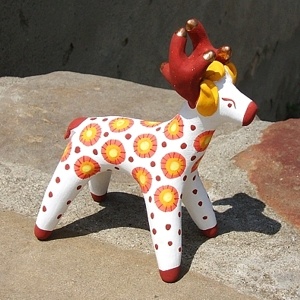 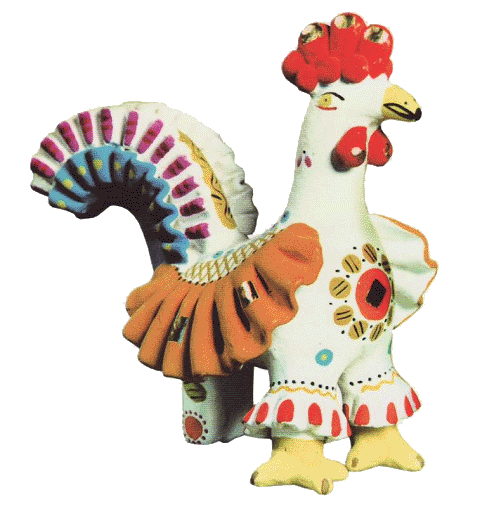 Индюк
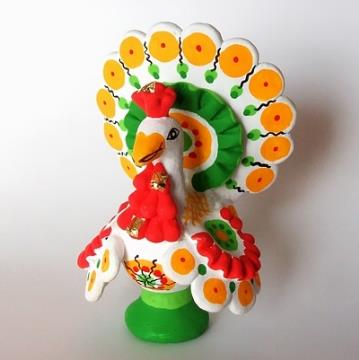 Олень
Петух
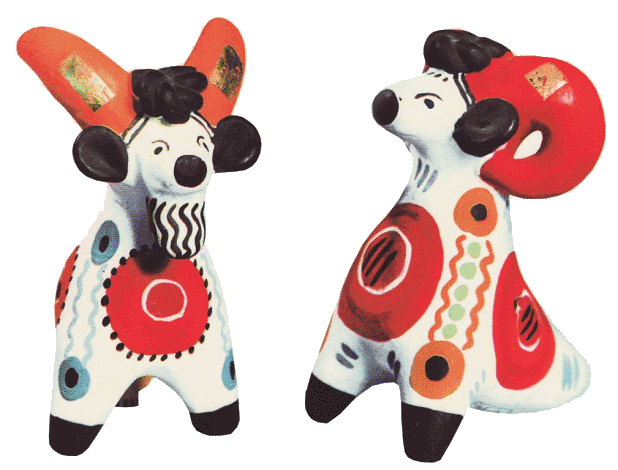 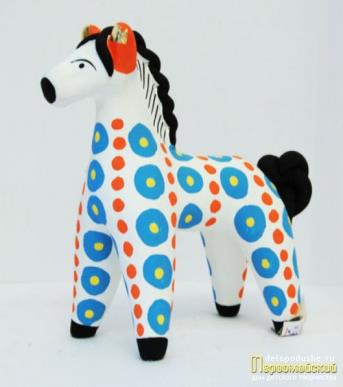 Козел и баран
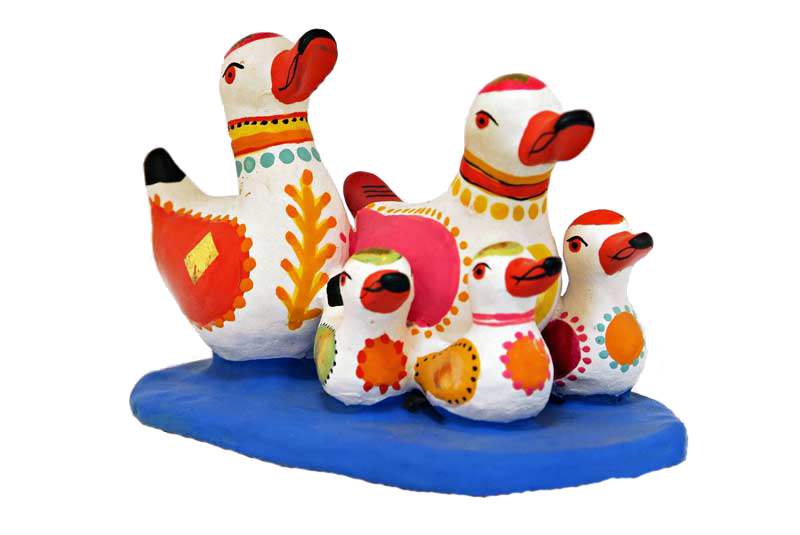 Лошадка
Уточки
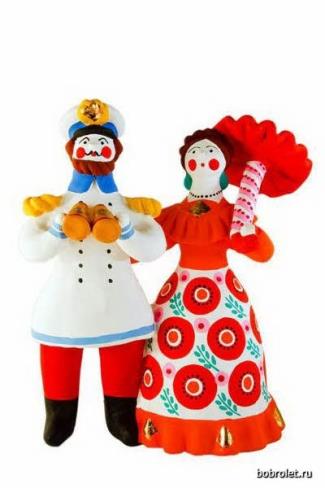 …И людей…
Водоноска
Нянька
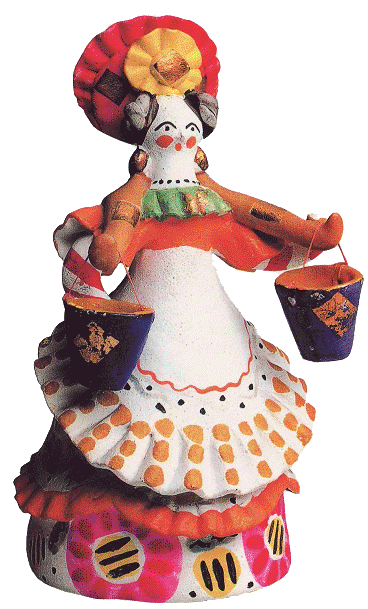 Кавалер с дамой
Дымковская игрушка стала гордостью и достопримечательностью Кировской  области.
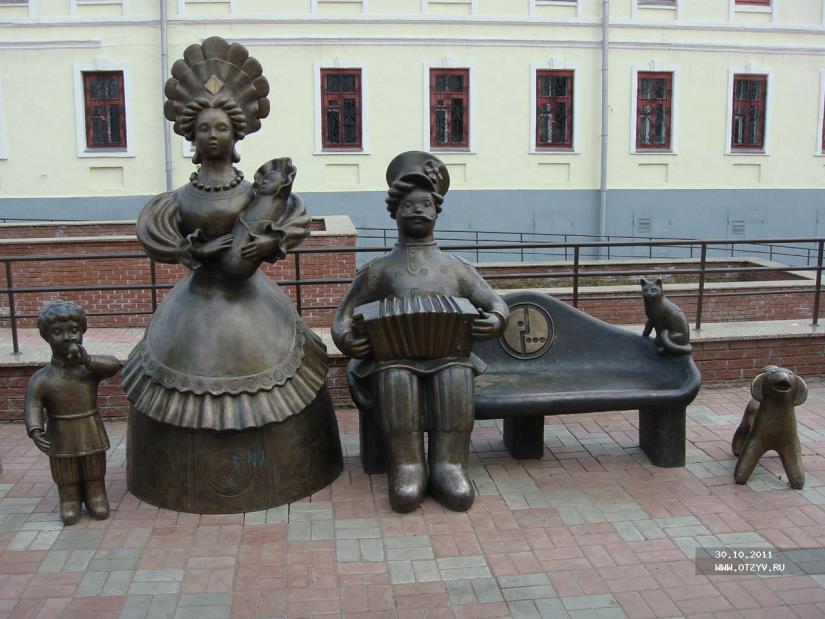 Дымковскую игрушку дарят в подарок нашим президентам и гостям города.
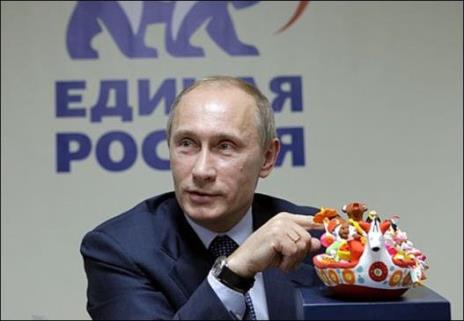 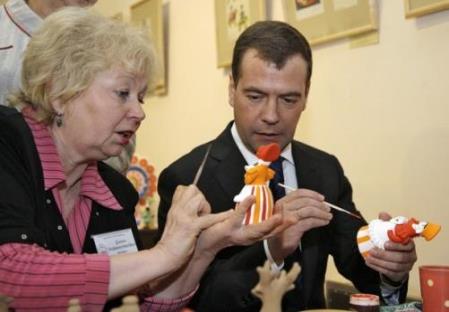 Лучше Дымки в мире нет.Дымка – это чудо света.С Дымкой можно поиграть.С Дымкой можно поболтать.Мы о Дымке много знаем,
Но не знаем мы того,Что у дымкова народа,
Не игрушки –волшебство.И олени, и лошадки,Петухи и индюки,
Барышни и няньки,Кавалеры – молодцы.
Все они пришли к нам в гости Посмотреть, какие мы!
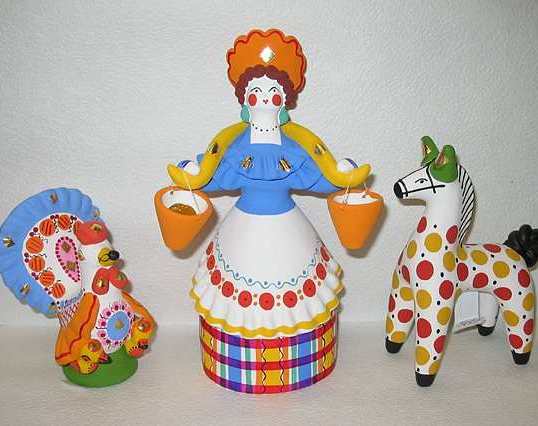